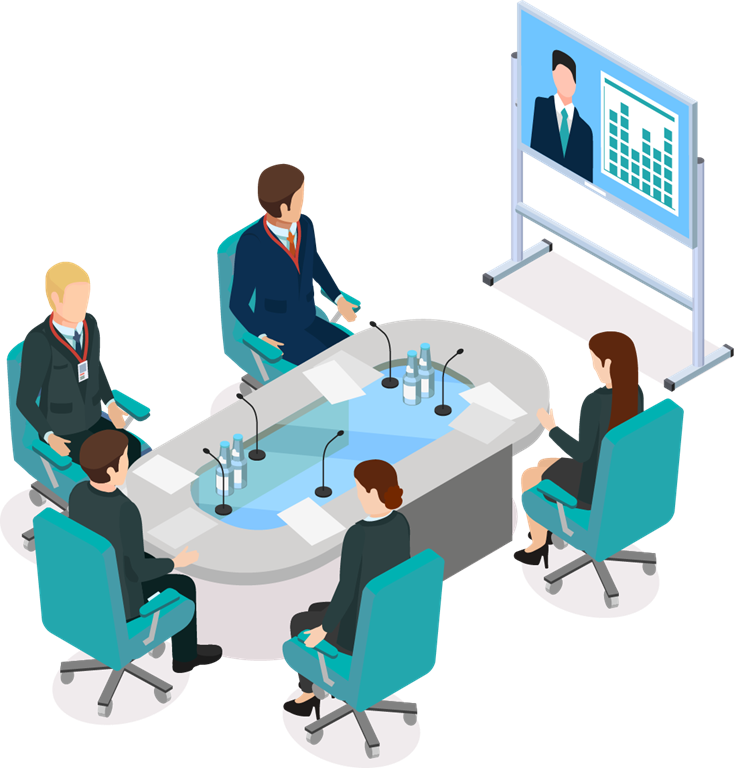 Система для интеллектуальногосопровождения коллегиальных собраний Тура-BRIEF
Позволяет повысить скорость, качествои прозрачность принятия стратегических решений
[Speaker Notes: Для замены изображения щелкните по иконке «Рисунок» в центре серой плашки.]
Компоненты системы
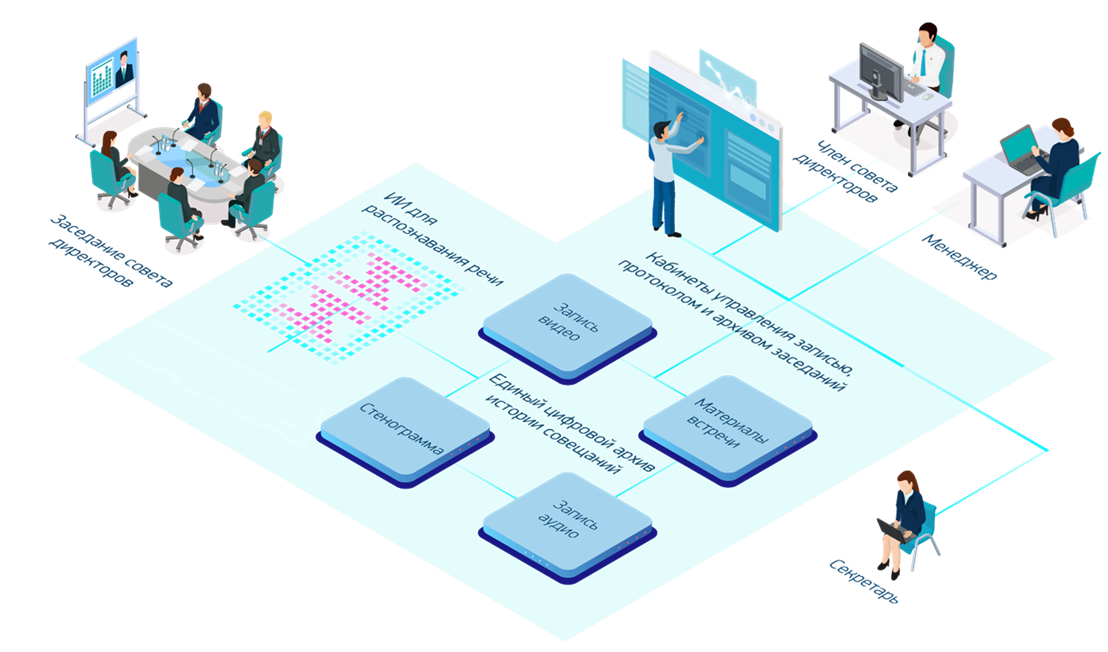 Кабинет управления записью и архивом совещаний
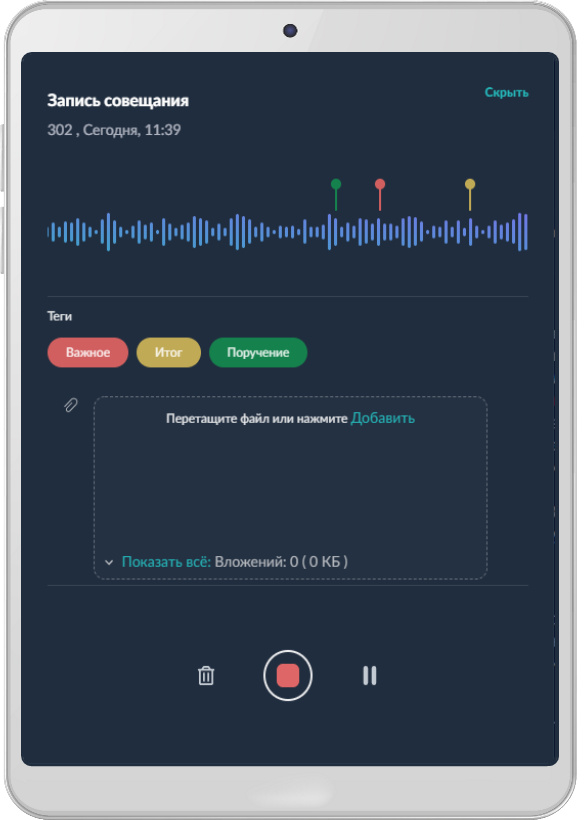 Факты о компоненте
Подходит для конфиденциальных встреч:
для записи не нужно привлекать секретаря
Не требуется установка специального ПО
Подключение с телефона и/или компьютера
Кабинет управления записью и архивом совещаний
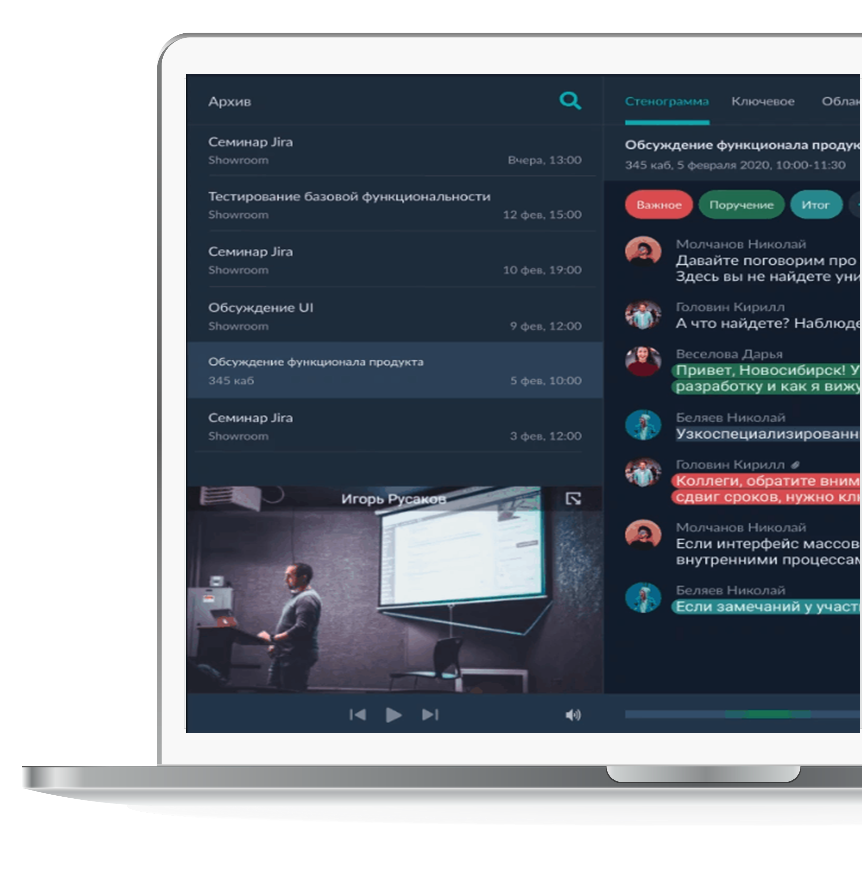 Факты о компоненте
Подключение с телефона и/или компьютера
Не требуется установка специального ПО
Кабинет управления протоколом заседаний
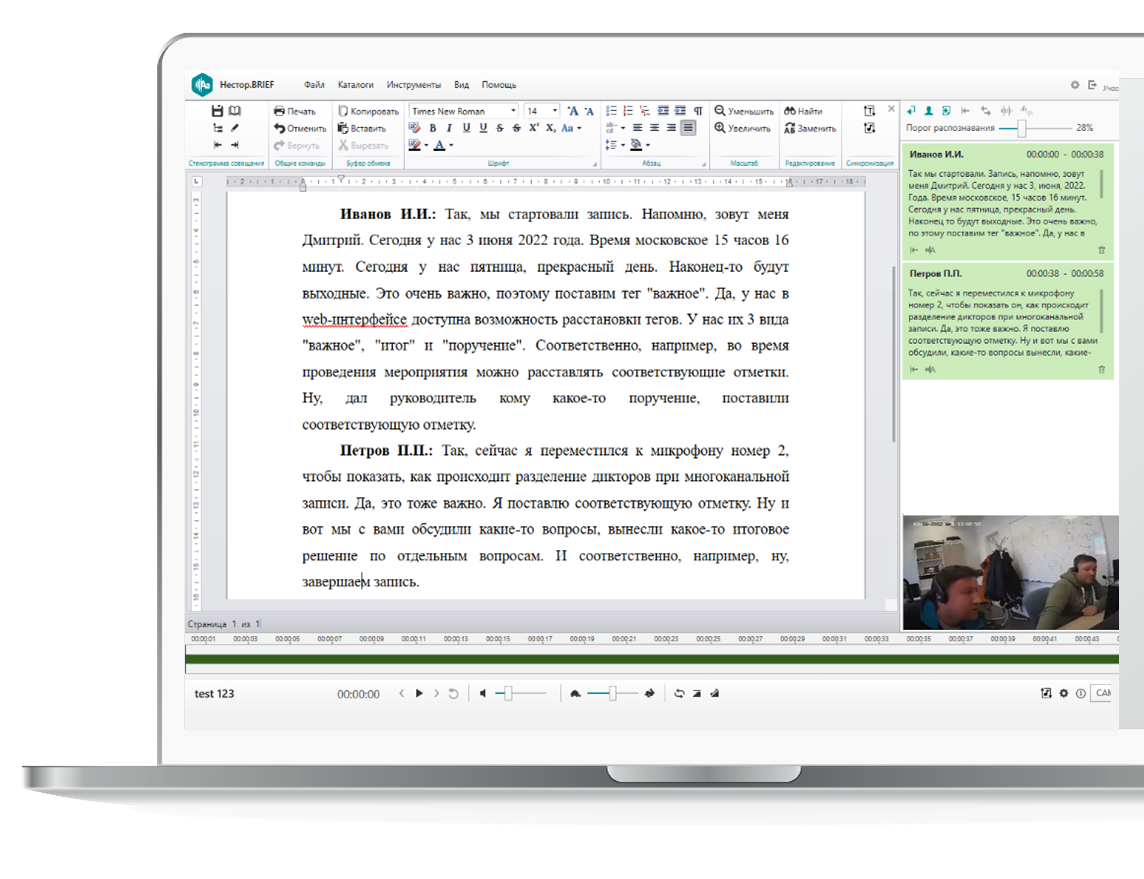 Факты о компоненте
Не требуется специальное обучение
Подключение к Интернету необязательно
Привычный интерфейс для работы с текстом
Кабинет управления протоколом заседаний
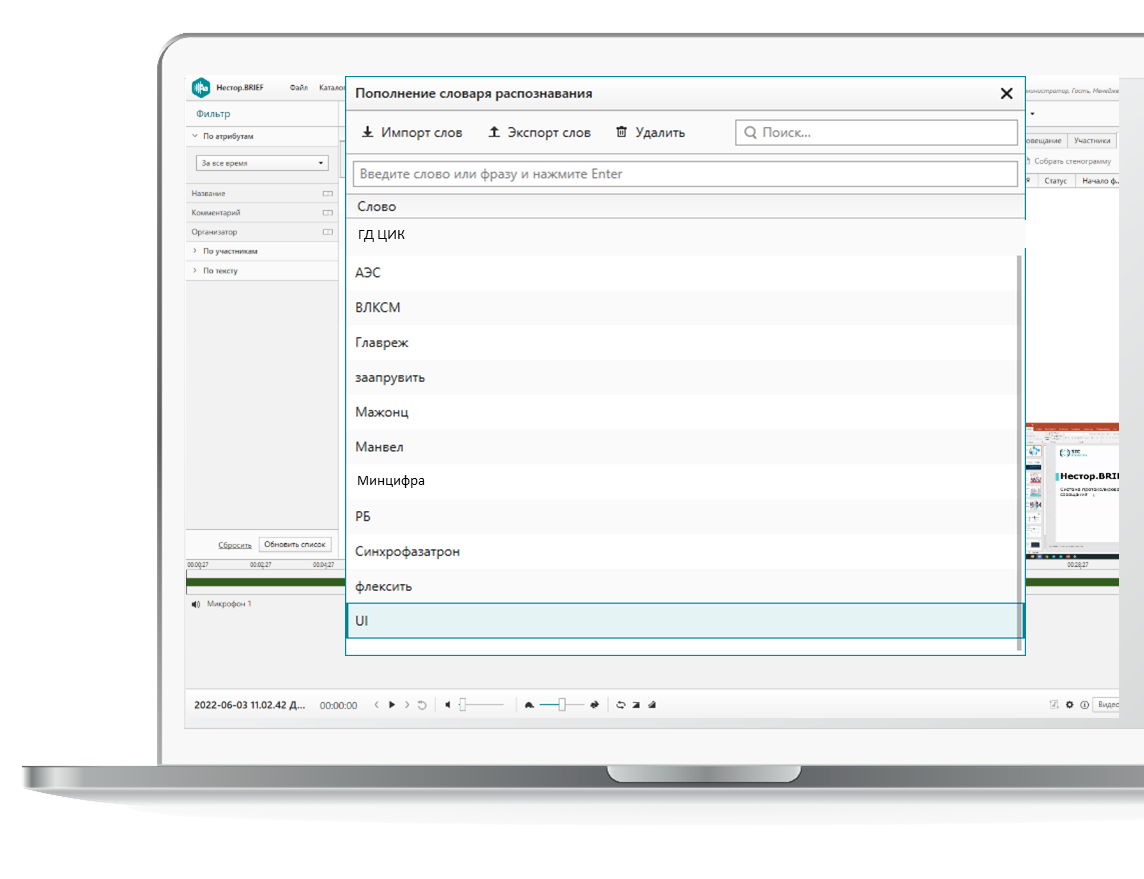 А
Факты о компоненте
Добавление слов в реальном времени
Сокращение времени работы над стенограммами
Единый цифровой архив совещаний
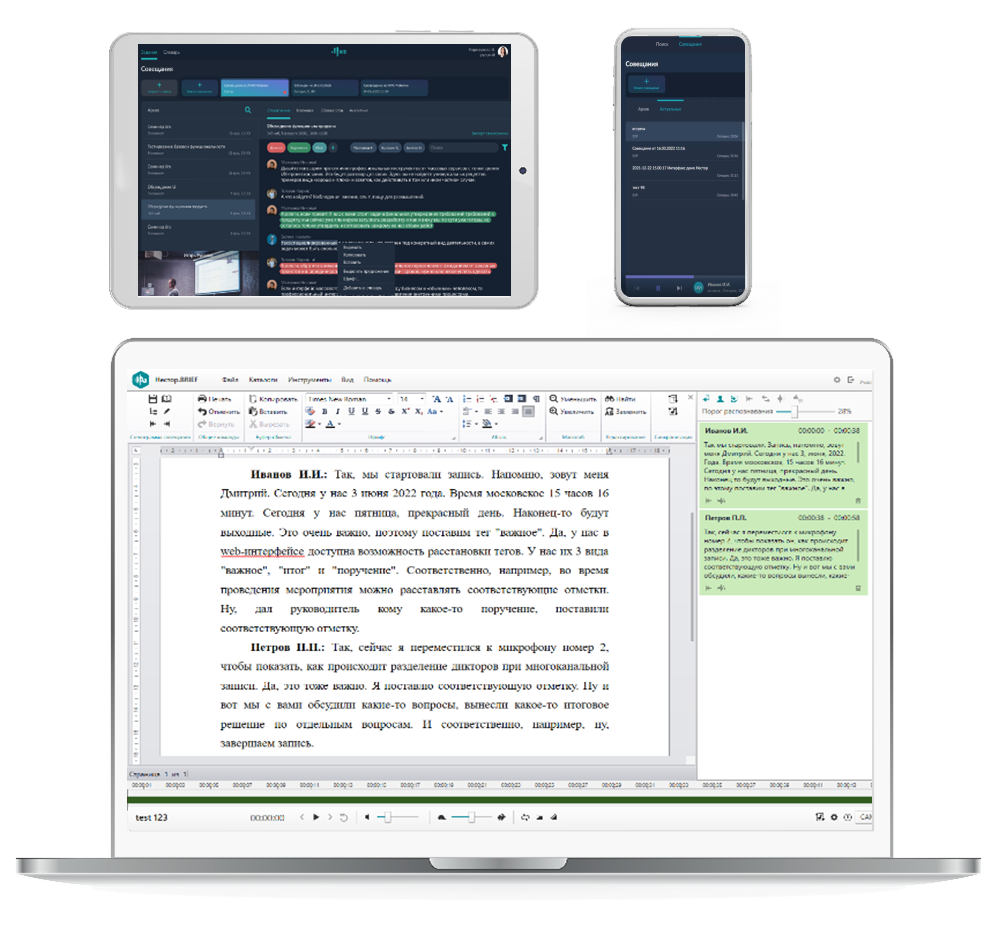 Факты о компоненте
Подключение с телефонаи/или компьютера
Безопасное хранение данных
Технологии распознавания речи
ИИ
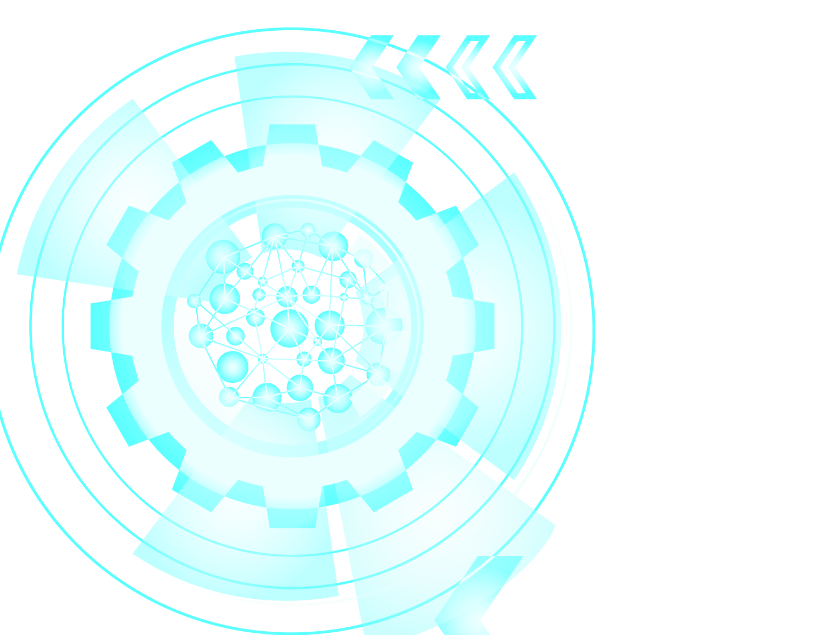 Распознавание спонтанной речи, когда спикер говорит «не под диктовку»
СЛОВАРЬ ЯЗЫКА 
ПУШКИНА21 291 слово
СЛОВАРНЫЙ ЗАПАС 750 000+ СЛОВ
Распознавание в сложных шумовых условиях масштабных совещаний
Возможность индивидуального обучения языковых моделей
Распознавание двух языков одновременно
Технологии распознавания речи
Возможности
Для кого
Распознавание специфичных слов и словосочетаний

Отсутствие необходимости вручную добавлять новые слова в систему

Экономия времени и трудозатрат при доработке первичных стенограмм
Для компаний, использующих специфичную терминологию

Для организаций, говорящих на языке, непредусмотренном в базовой модели распознавания системы
Тура-BRIEF
Инновационный подход к совещаниям
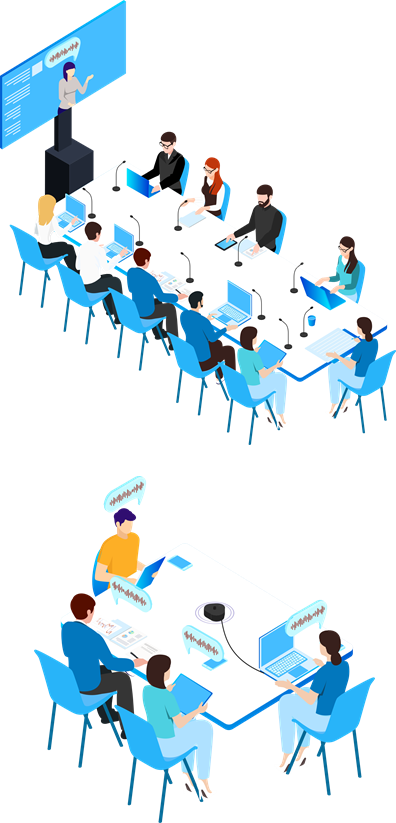 Оснастите переговорную или кабинет
Используйте свои конгресс-системы и устройства видеозаписи
или приобретите проект «под ключ» с поставкой необходимого оборудования
Записывайте параллельные совещания
Создайте единый контур корпоративных коммуникаций, интегрировав Тура-BRIEF с вашими системами или ВКС
Возьмите с собой на выездное собрание
Систему можно принести с собой в рюкзаке – для установки достаточно одного ноутбука
Все материалы можно загрузить в единый архив (включая архив, используемый при стационарном формате)
Конгресс-системыи системы видеозаписиBosch, Dante, Shure и другие
Возможности интеграции
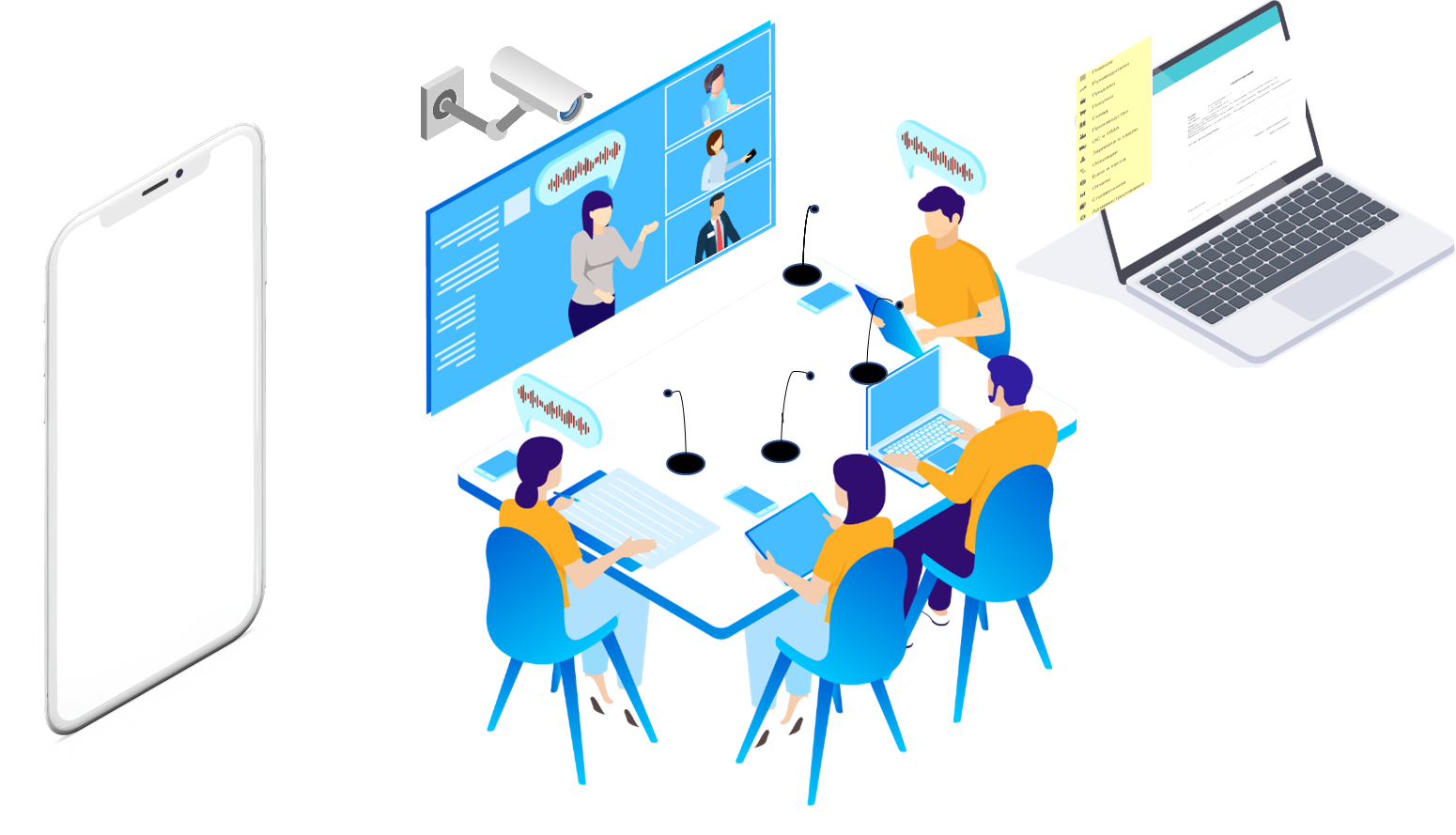 Уведомление OutlookСовещание начнется через 15 минут!
Системы управления, планирования и хранения информации
Outlook, SAP, 1C, JIRA, Monday.com, Wrike и другие
Системы электронного документооборотаDirectum, Мой офис, 1C и другие
Почему выбирают Тура-BRIEF
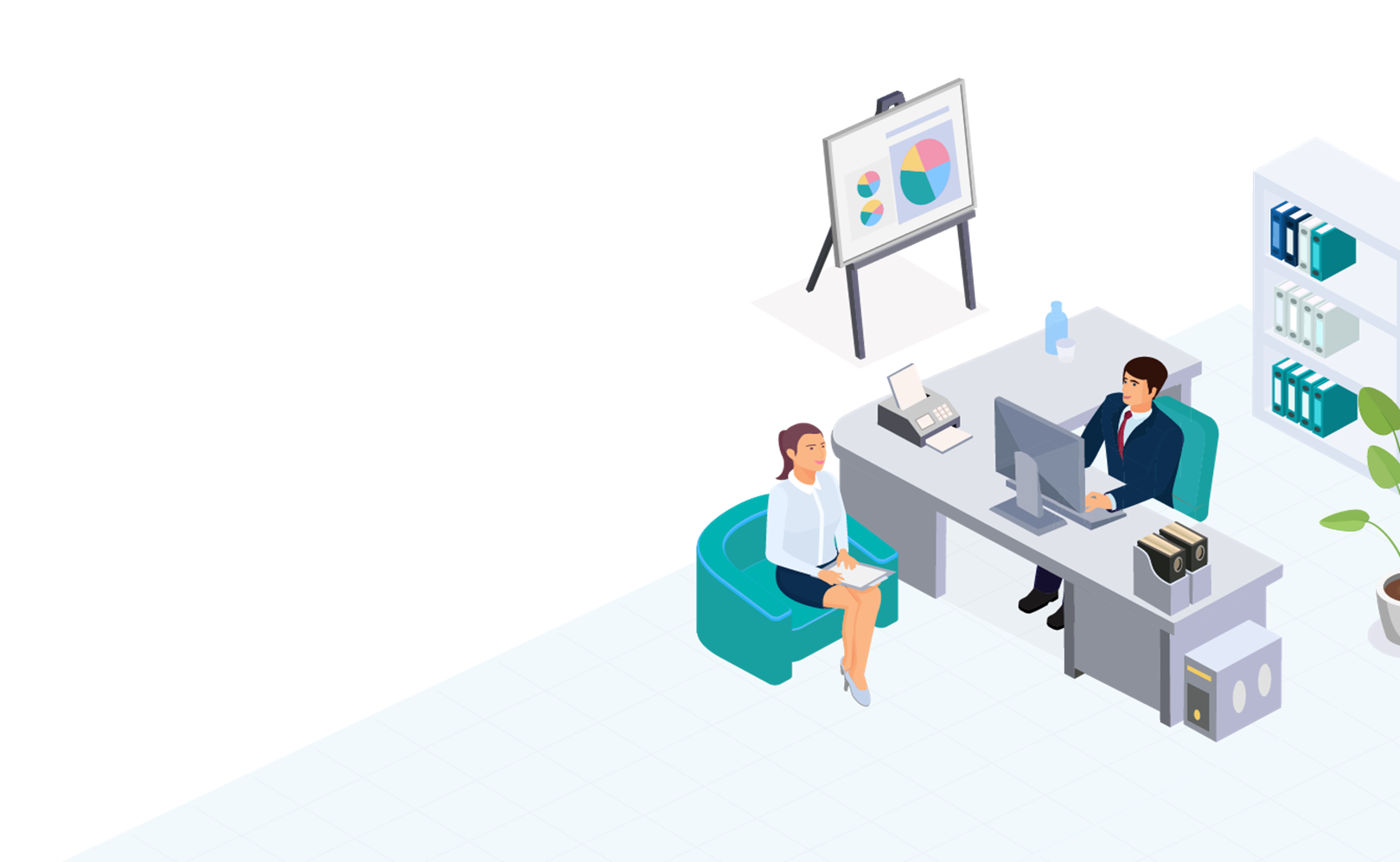 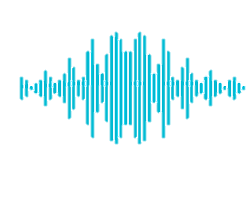 Лучшее распознавание спонтанной речи, когда спикер говорит «не под диктовку»
Работает в сложных шумовых условиях масштабных совещаний
Соответствует требованиям безопасности и хранит 100% данных совещаний в контуре организации
Бесшовная интеграция в ландшафт организации для обмена данными совещаний
Подход к внедрению Тура-BRIEF
[Speaker Notes: Таймлайн2) Оценка подготовка реализация
Подход к внедрению Тура-BRIEF]
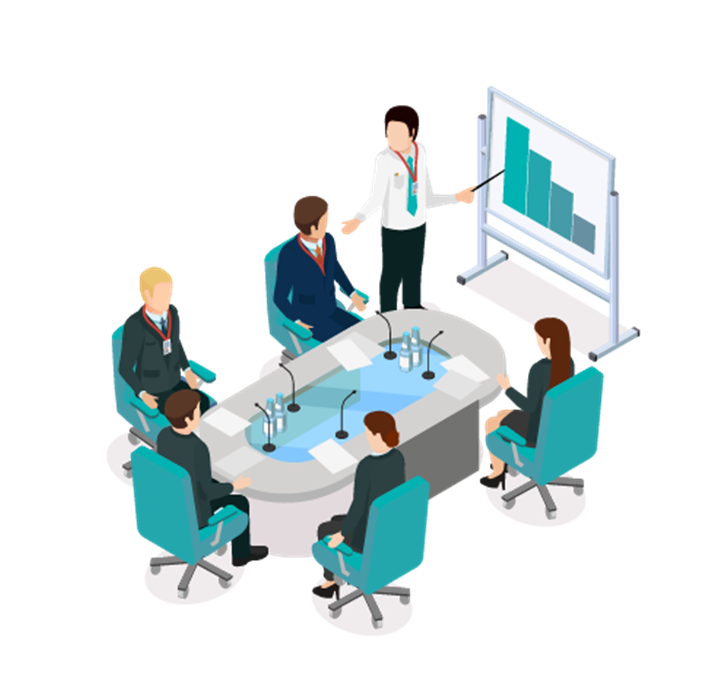 СПАСИБО ЗА ВНИМАНИЕ!
Напишите нам
Имя фамилия
Контакт для связи